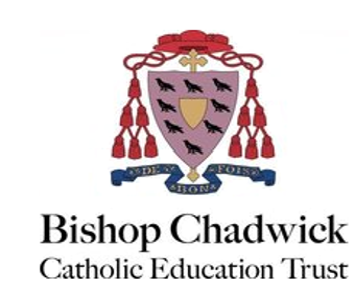 Year 4 Spring Scheme of Learning
Year 4
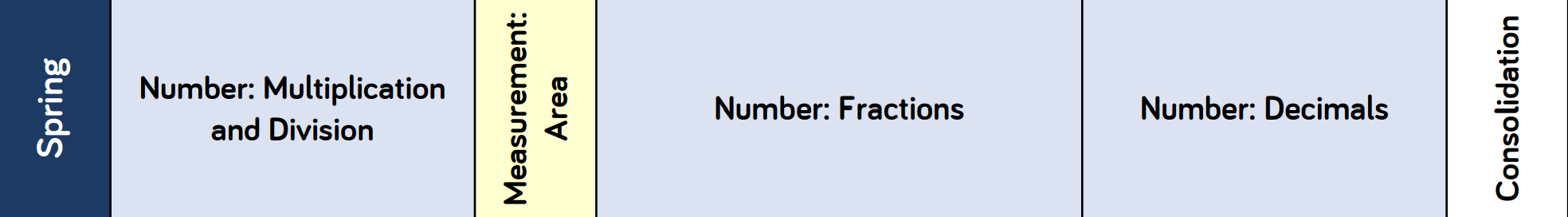 Year 4
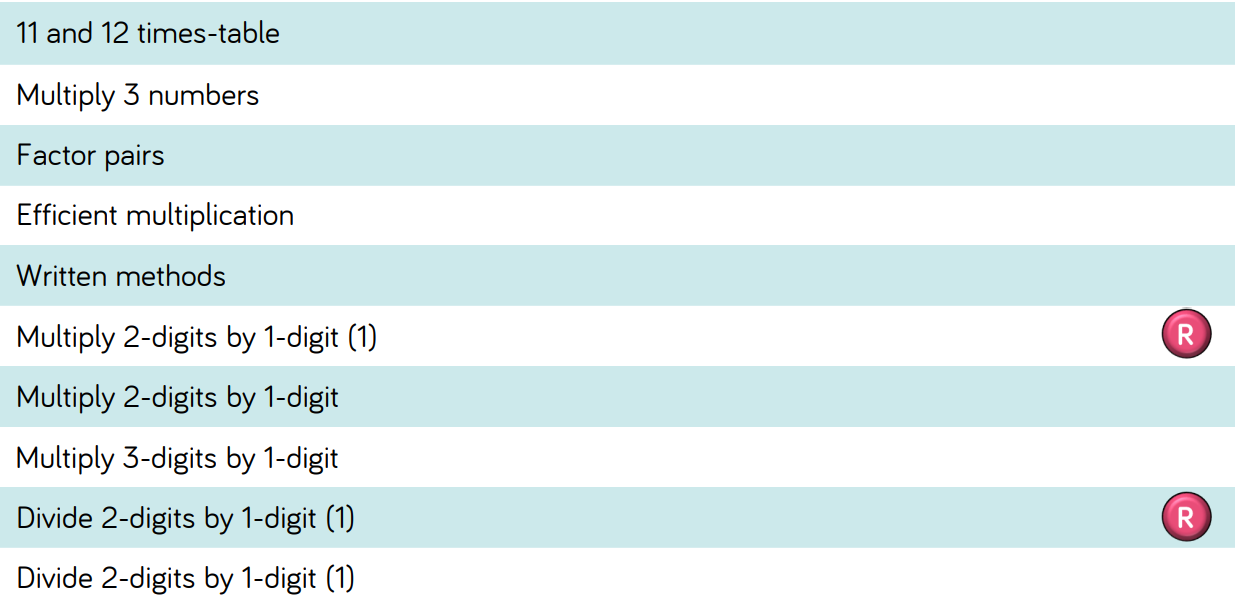 Year 4
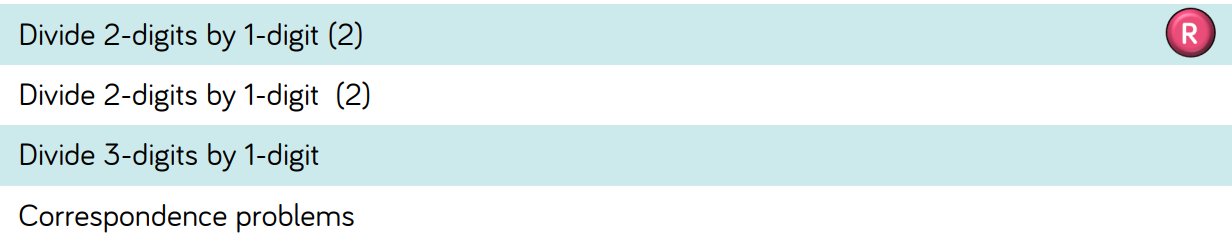 Year 4
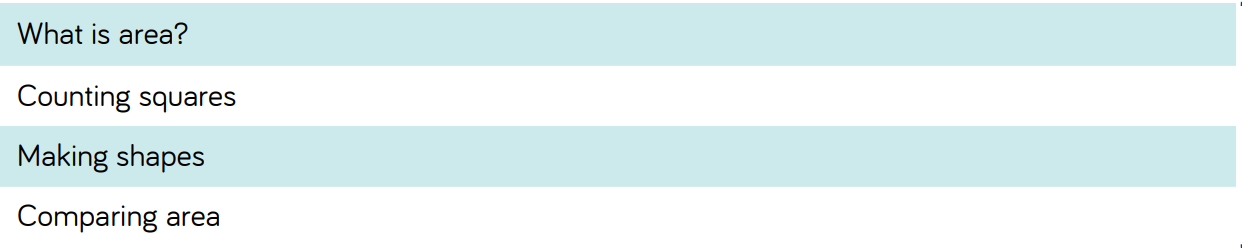 Year 4
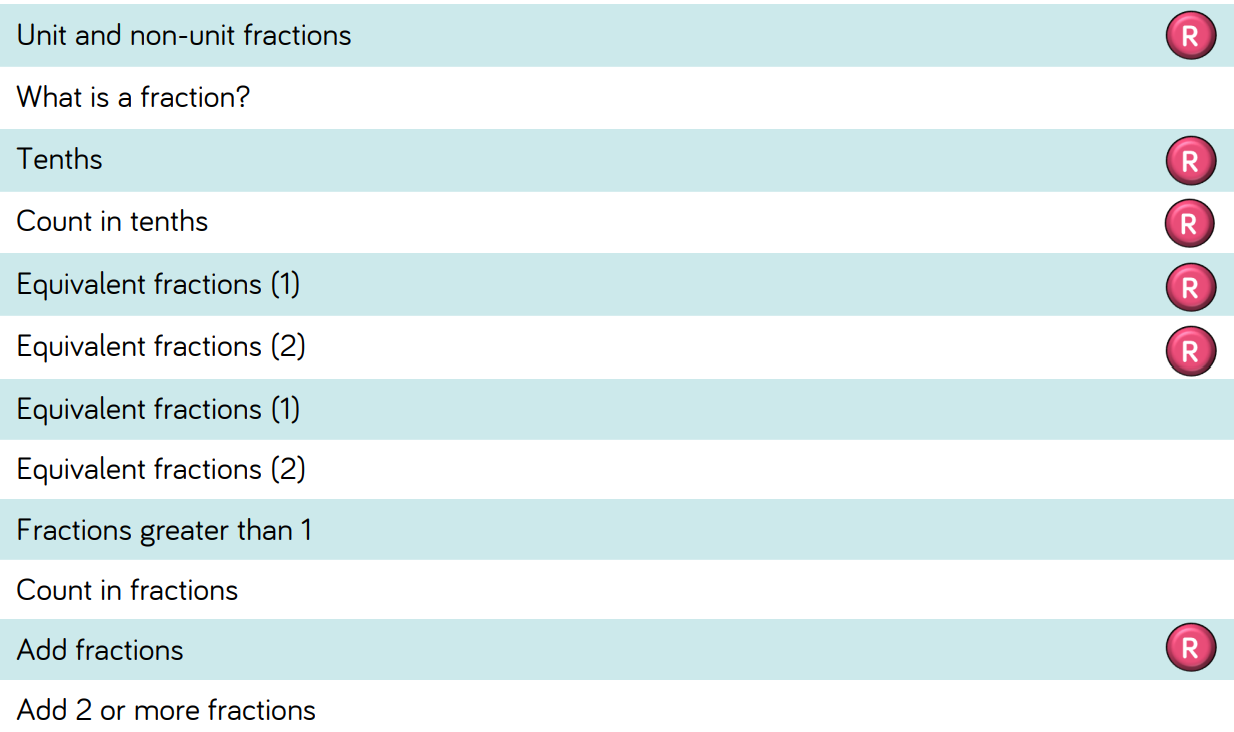 Year 4
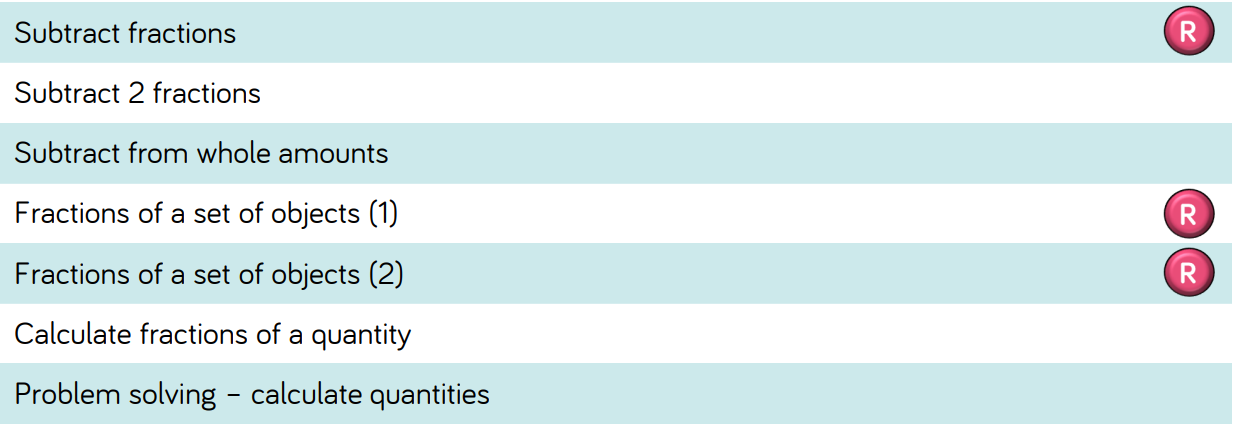 Year 4
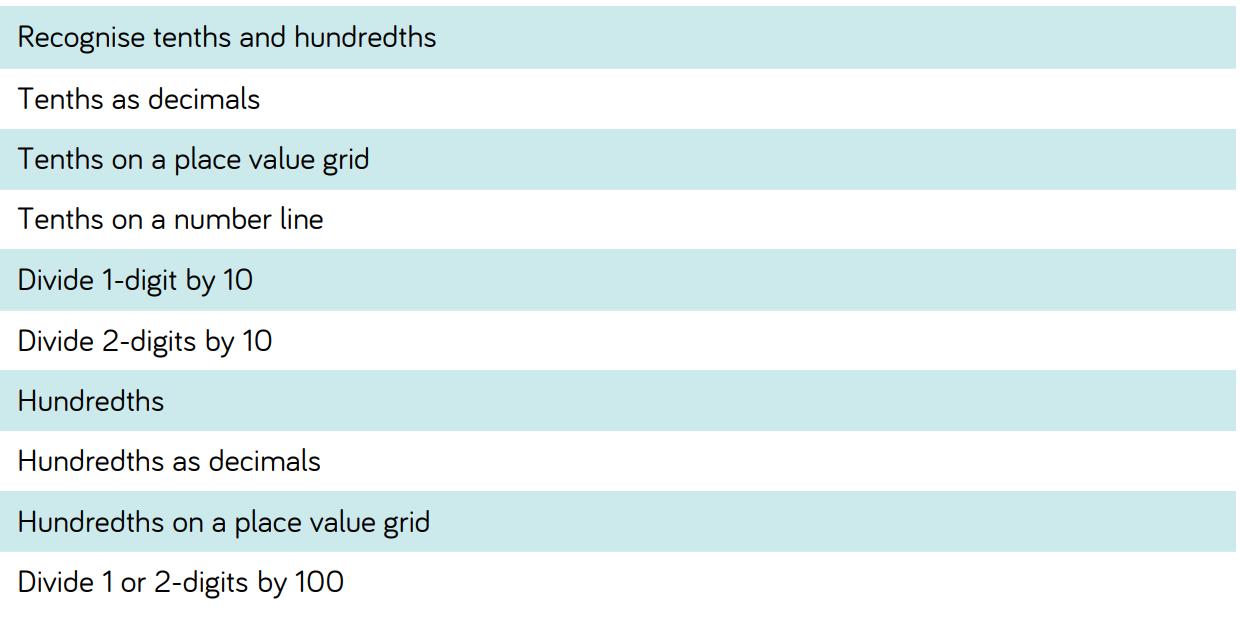